KIỂM TRA BÀI CŨ
Câu hỏi 1: Cách nhận biết một phân số viết được dưới dạng số thập phân hữu hạn, số thập phân vô hạn tuần hoàn:
- Nếu một phân số tối giản với mẫu dương mà mẫu không có ước nguyên tố khác 2 và 5 thì phân số đó viết được dưới dạng số thập phân hữu hạn.
- Nếu một phân số tối giản với mẫu dương mà mẫu có ước nguyên tố khác 2 và 5 thỡ phân số đó viết được dưới dạng số thập phân vô hạn tuần hoàn.
Câu hỏi 2: Cách biểu diển mỗi số hữu tỉ với dạng số thập phân?
Mỗi số hữu tỉ được biểu diễn bởi một số thập phân hữu hạn hoặc vô hạn tuần hoàn. Ngược lại, mỗi số thập phân hữu hạn hoặc vô hạn tuần hoàn biểu diễn một số hữu tỉ.
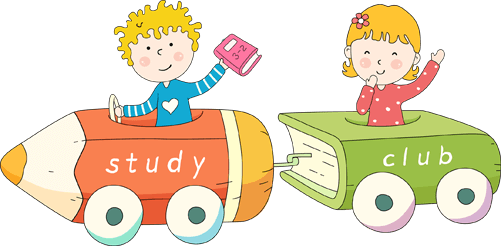 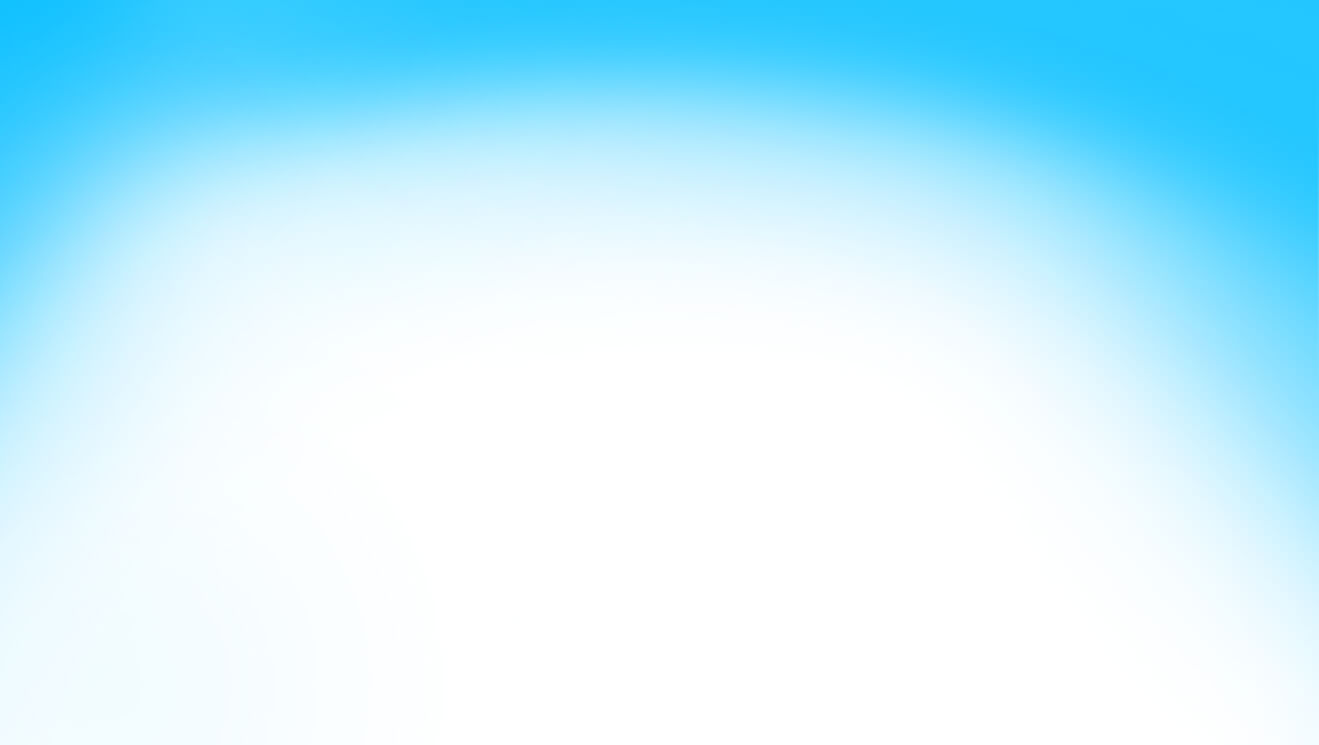 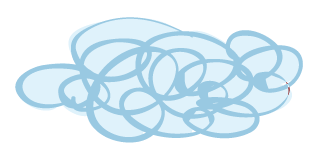 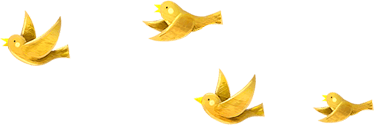 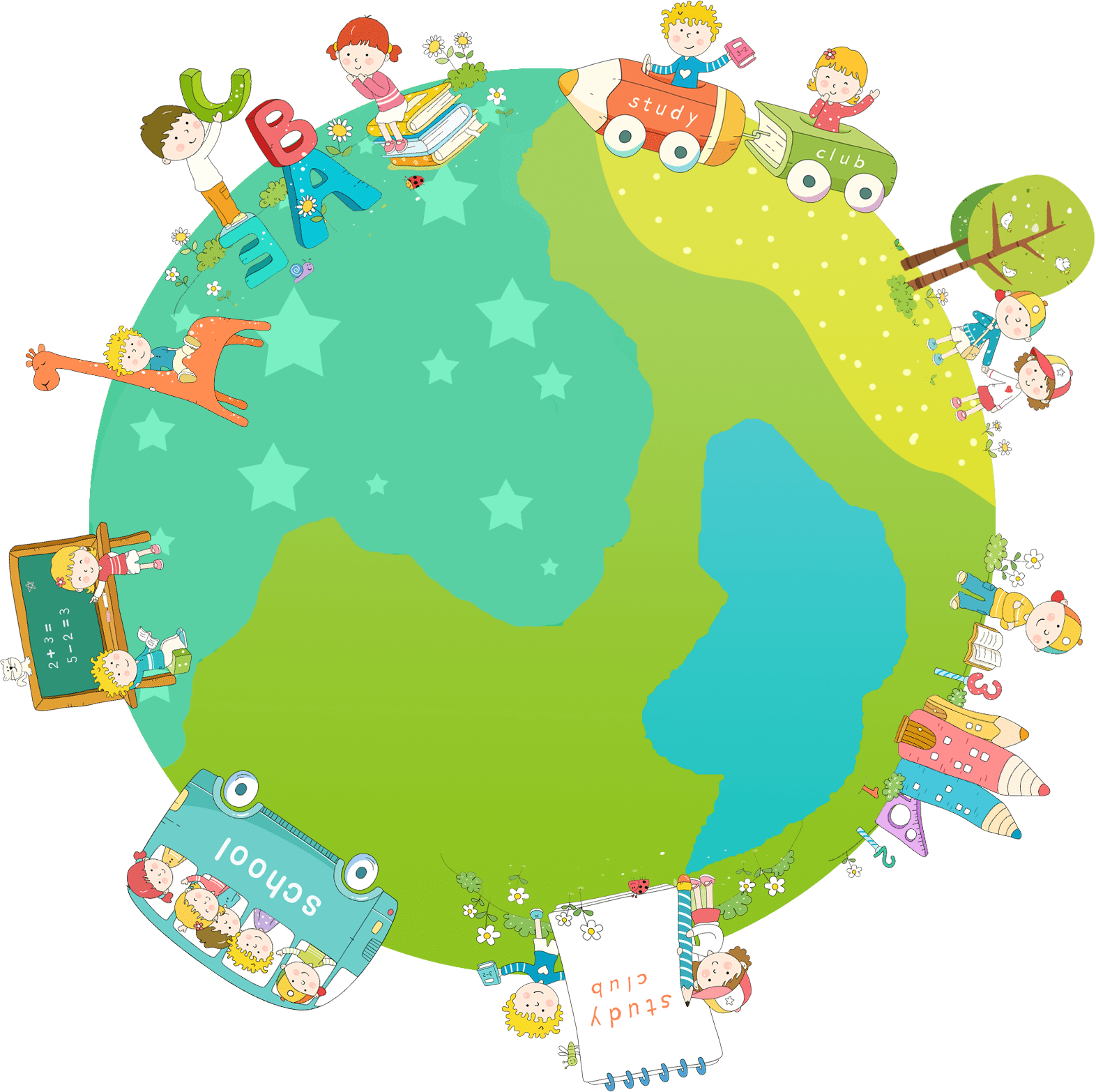 TIẾT 14 LUYỆN TẬP
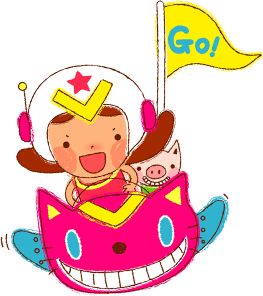 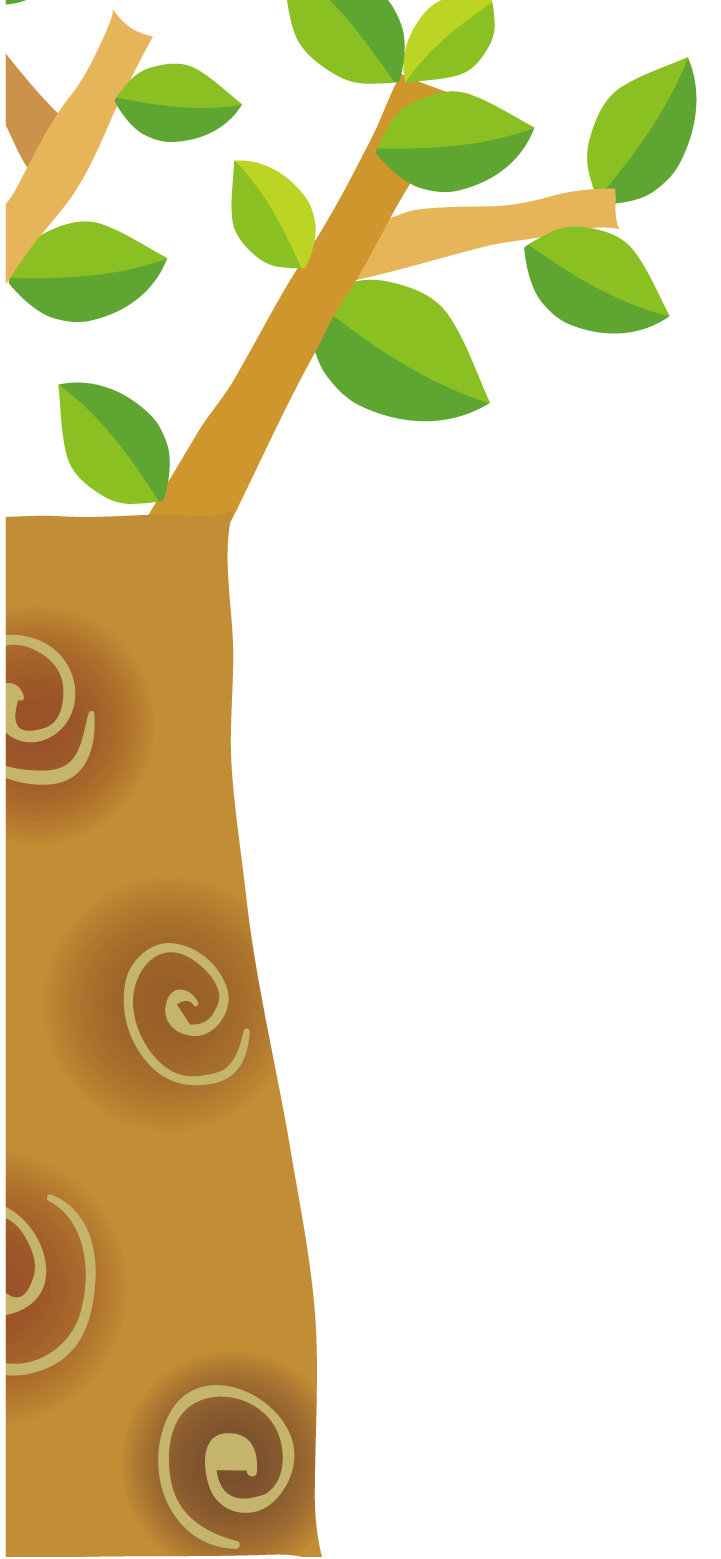 Dạng 1: Nhận dạng phân số biểu diễn dạng số thập phân:
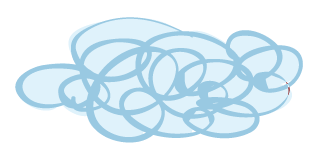 Bài tập 1: Trong các phân số sau đây, phân số nào biểu diễn số thập phân hữu hạn, phân số nào biểu diễn số thập phân vô hạn tuần hoàn? Giải thích.
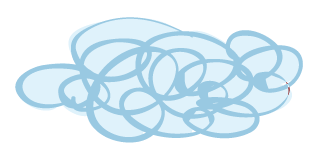 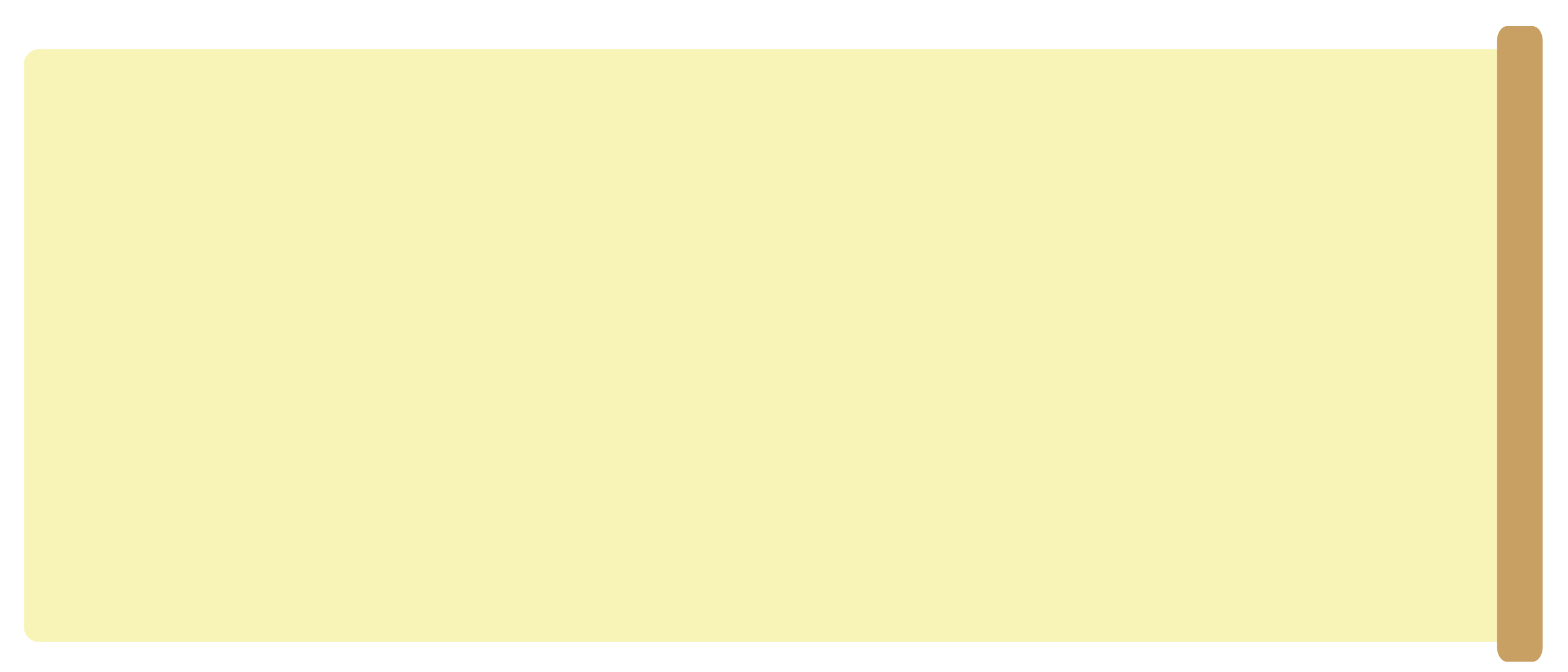 GIẢI:
+) Các phân số biểu diễn số thập phân hữu hạn là:
Vì các phân số đó khi viết ở dạng phân số tối giản với mẫu dương mà mẫu không có ước nguyên tố khác 2 và 5.
+) Các phân số biểu diễn số thập phân vô hạn tuần hoàn là:
Vì các phân số đó khi viết ở dạng phân số tối giản với mẫu dương mà mẫu có ước nguyên tố khác 2 và 5.
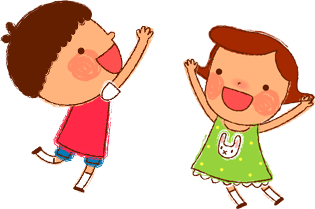 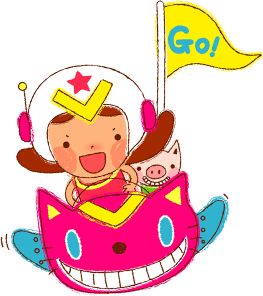 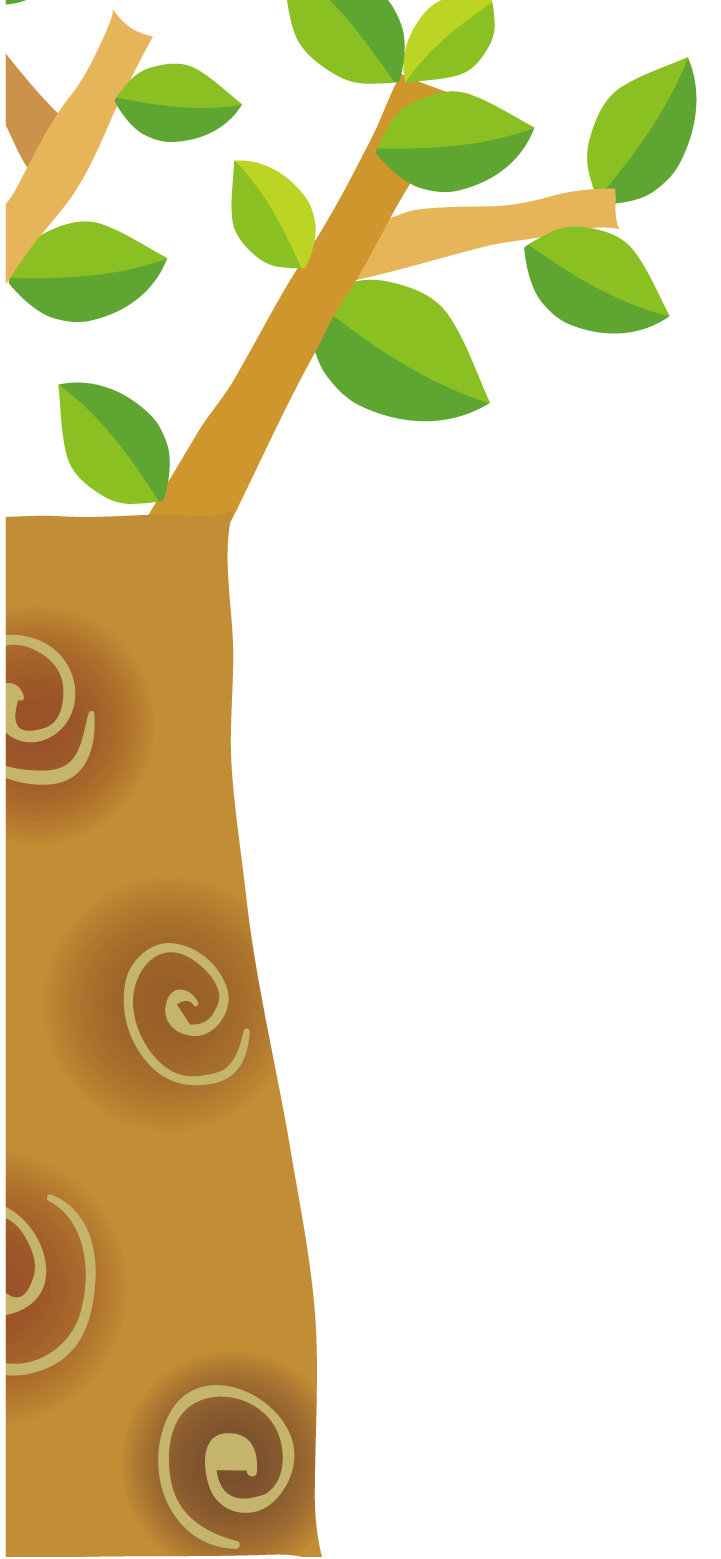 Dạng 2: Viết phân số dưới dạng số thập phân:
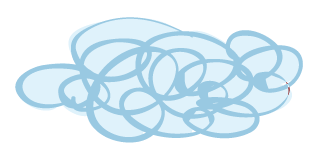 Bài tập 2: Viết các phân số sau dưới dạng số thập phân hữu hạn hoặc số thập phân vô hạn tuần hoàn.(dùng dấu ngoặc để chỉ rõ chu kì nếu có thể):
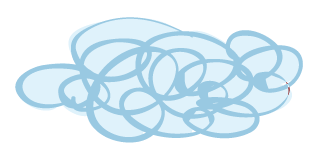 GIẢI:
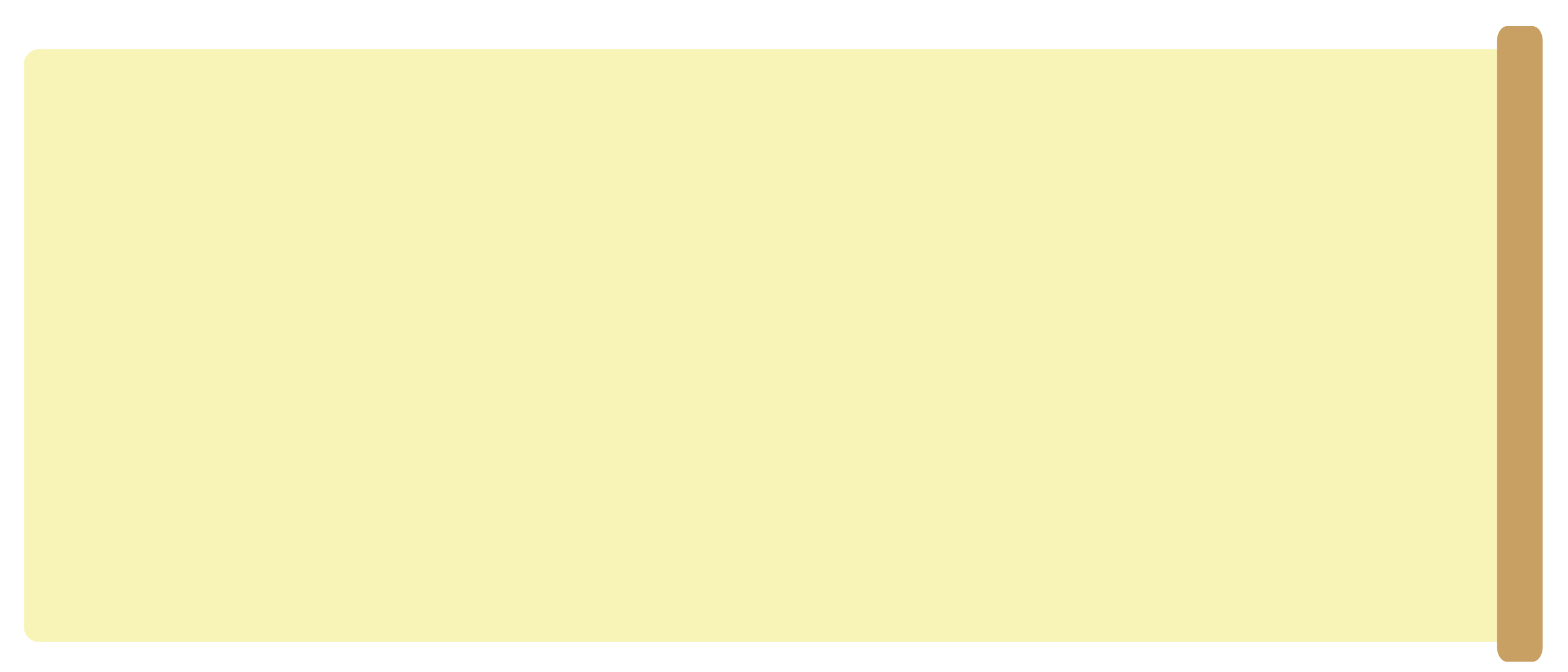 Ta có:
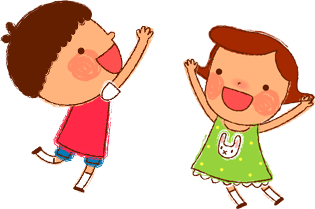 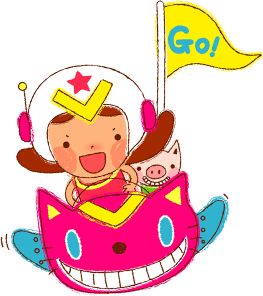 Dạng 2: Viết phân số dưới dạng số thập phân:
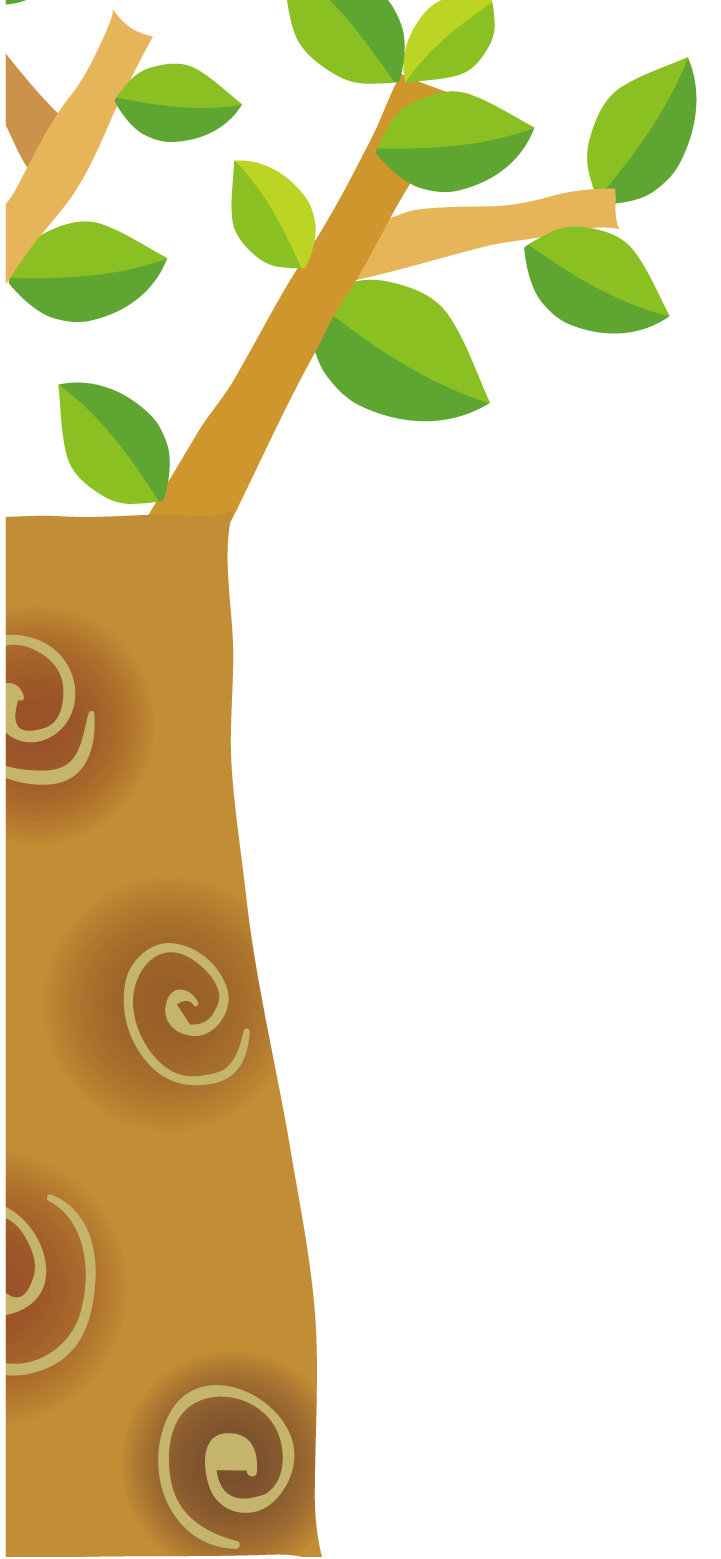 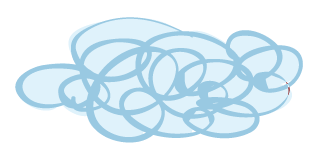 Bài tập 3: Dùng dấu ngoặc để chỉ rõ chu kì trong thương của các pháp chia sau:
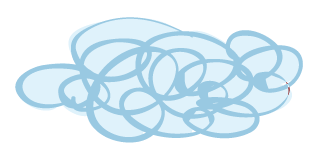 GIẢI:
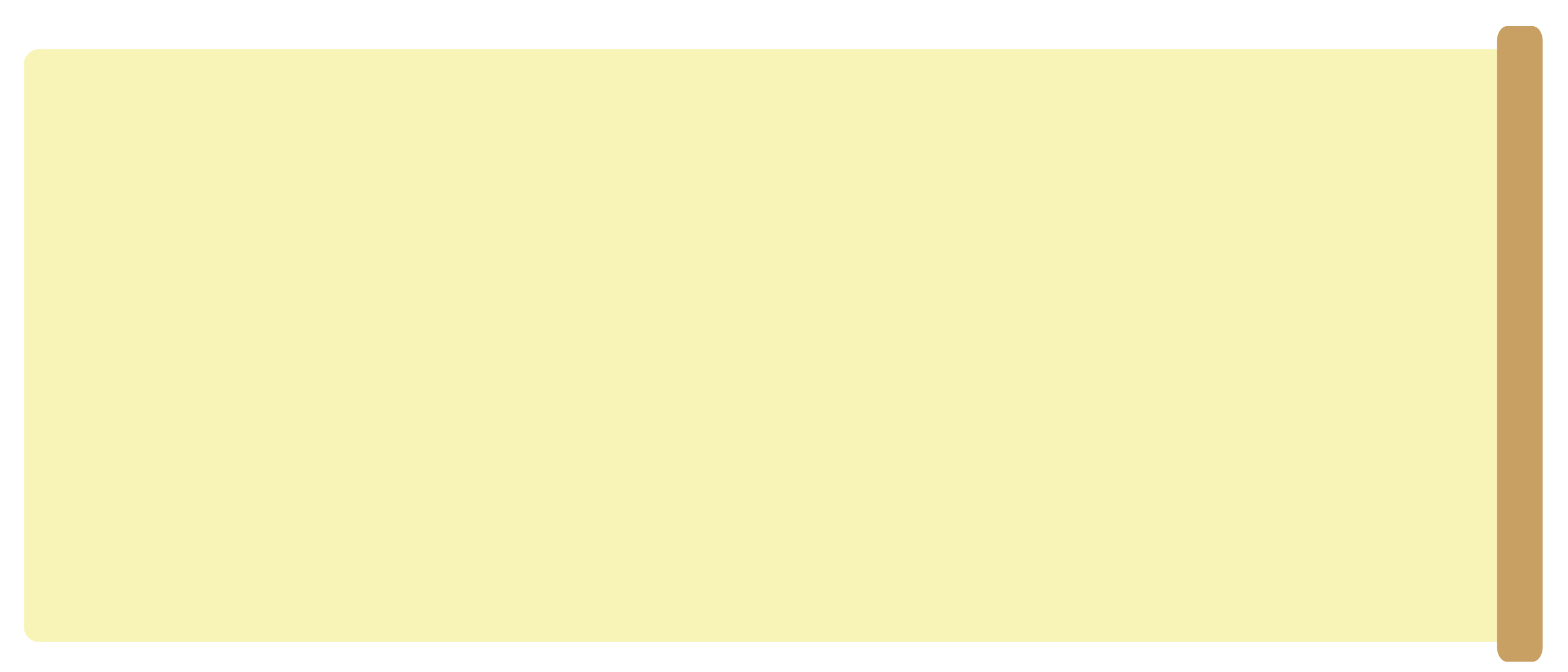 Ta có:
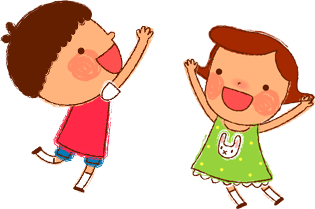 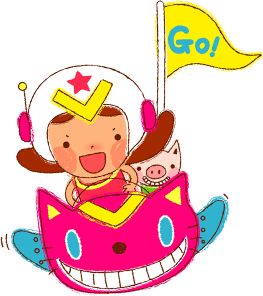 Dạng 3: Viết số thập phân dưới dạng phân số :
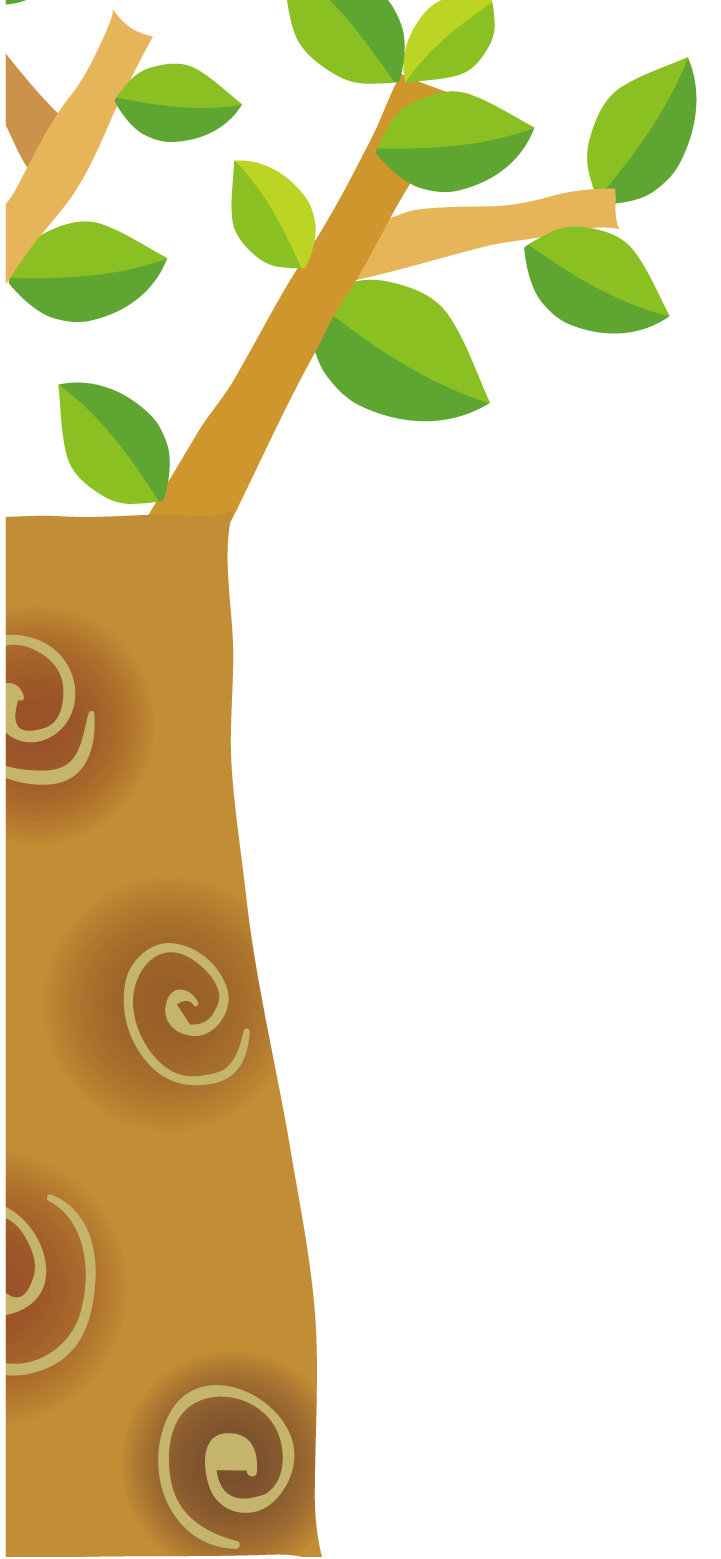 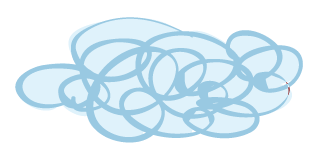 Bài 4: Viết các số thập phân sau dưới dạng phân số tối giản:
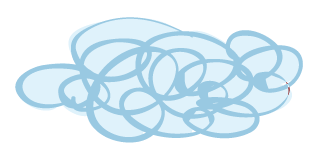 GIẢI:
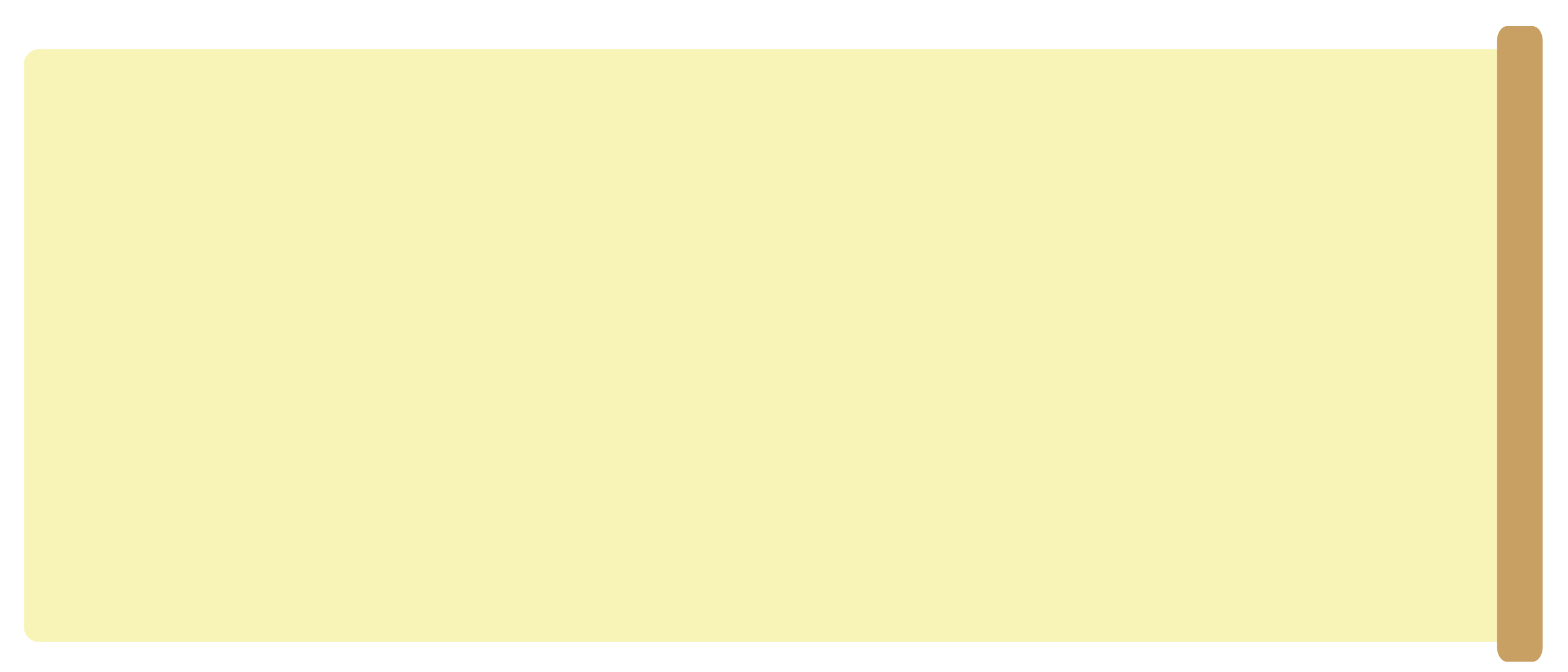 Ta có:
a) 0,32
e) 0,555…
f) 0,(68)
c) 1,28
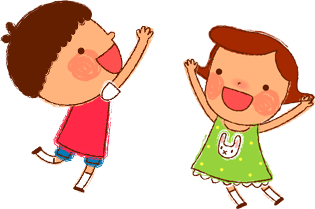 d) - 3,12
CỦNG CỐ
1) Cách nhận biết một phân số viết được dưới dạng số thập phân hữu hạn, số thập phân vô hạn tuần hoàn:
- Nếu một phân số tối giản với mẫu dương mà mẫu không có ước nguyên tố khác 2 và 5 thì phân số đó viết được dưới dạng số thập phân hữu hạn.
- Nếu một phân số tối giản với mẫu dương mà mẫu có ước nguyên tố khác 2 và 5 thỡ phân số đó viết được dưới dạng số thập phân vô hạn tuần hoàn.
2) Cách biểu diển mỗi số hữu tỉ với dạng số thập phân?
Mỗi số hữu tỉ được biểu diễn bởi một số thập phân hữu hạn hoặc vô hạn tuần hoàn. Ngược lại, mỗi số thập phân hữu hạn hoặc vô hạn tuần hoàn biểu diễn một số hữu tỉ.
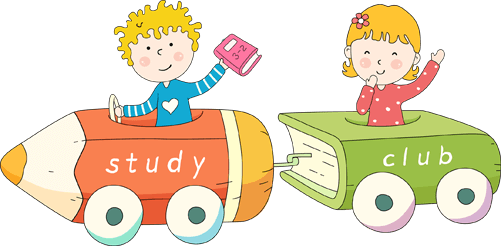 Xem lại các bài tập đã chữa
BTVN: Bài 68 đến bài 72– SGK/34, 35
Ôn tập lại kiến thức về số thập phân
Chuẩn bị bài sau: “Làm tròn số”
HƯỚNG DẪN VỀ NHÀ